Introduction to
Artificial Intelligence (AI)

Computer Science cpsc502, Lecture 7

Oct, 4, 2011
CPSC 502, Lecture 7
Slide 1
[Speaker Notes: Lecture 6]
Today Oct 4
Finish R&R systems in deterministic environments
Logics
Reasoning with individuals and relations
Full Propositional Logics and First-Order Logics

Start R&R systems in Stochastic environments
Bayesian Networks Representation
CPSC 502, Lecture 7
2
R&Rsys we'll cover in this course
Environment
Stochastic
Deterministic
Problem
Arc Consistency
SLS
Constraint Satisfaction
Vars + 
Constraints
Search
Static
Belief Nets
Var. Elimination
Logics
Query
Approx. Inference
Search
Temporal. Inference
Sequential
Decision Nets
STRIPS
Var. Elimination
Planning
Search
Markov Processes
Representation
Value Iteration
Reasoning
Technique
CPSC 502, Lecture 7
Slide 3
[Speaker Notes: R&R Sys  Representation and reasoning Systems
Each cell is a R&R system
STRIPS  actions prec

The SCSP extends the classical CSP by
including both decision variables, that an agent can set, and stochastic
variables that follow a probability distribution and can model uncer-
tain events beyond the agent’s control. So far, two approaches to solving
SCSPs have been proposed; backtracking-based procedures that extend
standard methods from CSPs, and scenario-based methods that solve
SCSPs by reducing them to a sequence of CSPs.onditions and effects Stanford Research Institute Problem Solver]
Logics: Big Picture
CPSC 502, Lecture 7
Slide 4
Representation and Reasoning in Complex domains
It is often natural to consider individuals and their properties
In complex domains expressing knowledge with propositions can be quite limiting
up_s2  
up_s3
ok_cb1
ok_cb2
live_w1
connected_w1_w2
up( s2 )  
up( s3 ) 
ok( cb1 ) 
ok( cb2 ) 
live( w1)
connected( w1 , w2 )
There is no notion that
up_s2  
up_s3
live_w1
connected_w1_w2
CPSC 502, Lecture 7
Slide 5
[Speaker Notes: the propositions up s2, up s3,
ok s2 have no internal structure. There is no notion that the proposition
up s2 and up s3 are about the same relation, but with different individuals,
or that up s2 and ok s2 are about the same switch. There is no notion
of individuals and relations.
An alternative is to explicitly represent the individual switches s1,
s2, s3, and the properties or relations, up and ok. Using this representation,
“switch s2 is up” is represented as up(s2). A binary relation, like
connected to, can be used to relate two individuals, such as connected to(w1, s1)]
What do we gain….
By breaking propositions into relations applied to individuals?
Express knowledge that holds for set of individuals (by introducing variables )
live(W) <- connected_to(W,W1) ∧  live(W1) ∧ 			wire(W) ∧ wire(W1).
We can ask generic queries (i.e., containing variables)
?  connected_to(W, w1)
CPSC 502, Lecture 7
Slide 6
[Speaker Notes: Economy of symbols: 10 individuals and 1 binary relation can express….
connected_to(X,Y) 
1000 wires]
Datalog: a relational rule language
It expands the syntax of PDCL….
A variable is a symbol starting with an upper case letter
			X    Y
A constant is a symbol starting with lower-case letter or a sequence of digits.
			alan      w1
A term is either a variable or a constant.
A predicate symbol is a symbol starting with lower-case letter.
			in           part-of               live
CPSC 502, Lecture 7
Slide 7
Datalog Syntax (cont’)
An atom  is a symbol of the form p or p(t1 …. tn) where p is a predicate symbol and  ti  are terms
          sunny    		in(alan, X)
A definite clause is either an atom (a fact) or of the form:
    				h   ←  b1 ∧… ∧ bm 
where h  and the bi are atoms (Read this as ``h  if b.'')
A knowledge base is a set of definite clauses
CPSC 502, Lecture 7
Slide 8
[Speaker Notes: The notions of a definite clause, fact, rule, query and knowledge base
are the same as for propositional definite clauses]
Datalog: Top Down Proof
Extension of TD for PDCL.
How do you deal with variables?
Example:
in(alan, r123).
part_of(r123,cs_building).
in(X,Y) <- part_of(Z,Y) & in(X,Z).
Query:  in(alan, cs_building).
yes <- in(alan, cs_building).
CPSC 502, Lecture 7
Slide 9
[Speaker Notes: A proof can use any instance of a clause containing variables
But every time a clause is reused in the same proof the variable are renamed
Simple cases, just for illustration]
Datalog: queries with variables
in(alan, r123).
part_of(r123,cs_building).
in(X,Y) <- in(X,Z). & part_of(Z,Y)
Query:  in(alan, X1).
Yes(X1) <- in(alan, X1).
CPSC 502, Lecture 7
Slide 10
Logics: Big Picture
CPSC 502, Lecture 7
Slide 11
Today Oct 4
Finish R&R systems in deterministic environments
Logics
Reasoning with individuals and relations
Full Propositional Logics and First-Order Logics

Start R&R systems in Stochastic environments
Bayesian Networks Representation
CPSC 502, Lecture 7
12
Full Propositional Logics
DEFs. 
Literal: an atom or a negation of an atom
Clause:  is a disjunction of literals
Conjunctive Normal Form (CNF): a conjunction of clauses
INFERENCE:
Convert all formulas in KB and             in CNF
Apply Resolution Procedure (at each step combine two clauses containing complementary literals into a new one)
Termination
No new clause can be added
Two clause resolve into an empty clause
CPSC 502, Lecture 7
13
[Speaker Notes: KB entails alpha  iff KB and (not alpha) is unsatisfiable]
Propositional Logics: Satisfiability (SAT problem)
Does a set of formulas have a model? Is there an interpretation in which all the formulas are true?
(Stochastic) Local Search Algorithms can be used for this task!
Evaluation Function: number of unsatisfied clauses
WalkSat: One of the simplest and most effective algorithms:
Start from a randomly generated interpretation
Pick an unsatisfied clause
Pick a proposition to flip (randomly 1 or 2)
To minimize # of unsatisfied clauses
Randomly
CPSC 502, Lecture 7
14
[Speaker Notes: KB entails alpha  iff KB and (not alpha) is unsatisfiable]
Full First-Order Logics (FOLs)
We have constant symbols, predicate symbols and function symbols
So interpretations are much more complex (but the same basic idea – one possible configuration of the world)
constant symbols => individuals, entities  
predicate symbols => relations
function symbols => functions
INFERENCE:
Semidecidable: algorithms exists that says yes for every entailed formulas, but  no algorithm exists that also says no for every non-entailed sentence
Resolution Procedure can be generalized to FOL
CPSC 502, Lecture 7
15
[Speaker Notes: KB entails alpha  iff KB and (not alpha) is unsatisfiable]
Today Oct 4
Finish R&R systems in deterministic environments
Logics
Reasoning with individuals and relations
Full Propositional Logics and First-Order Logics

Start R&R systems in Stochastic environments
Bayesian Networks Representation
CPSC 502, Lecture 7
16
R&Rsys we'll cover in this course
Environment
Stochastic
Deterministic
Problem
Arc Consistency
SLS
Constraint Satisfaction
Vars + 
Constraints
Search
Static
Belief Nets
Var. Elimination
Logics
Query
Approx. Inference
Search
Temporal. Inference
Sequential
Decision Nets
STRIPS
Var. Elimination
Planning
Search
Markov Processes
Representation
Value Iteration
Reasoning
Technique
CPSC 502, Lecture 7
Slide 17
[Speaker Notes: R&R Sys  Representation and reasoning Systems
Each cell is a R&R system
STRIPS  actions prec

The SCSP extends the classical CSP by
including both decision variables, that an agent can set, and stochastic
variables that follow a probability distribution and can model uncer-
tain events beyond the agent’s control. So far, two approaches to solving
SCSPs have been proposed; backtracking-based procedures that extend
standard methods from CSPs, and scenario-based methods that solve
SCSPs by reducing them to a sequence of CSPs.onditions and effects Stanford Research Institute Problem Solver]
Intro to Probability (Motivation)
Will it rain in 10 days? Was it raining 98 days ago?
Right now, how many people are in this building (DMP)? At UBC? ….Yesterday?
AI agents (and humans ) are not omniscient

And the problem is not only predicting the future or “remembering” the past
CPSC 502, Lecture 7
Slide 18
Intro to Probability (Key points)
Are agents all ignorant/uncertain to the same degree?

Should an agent act only when it is certain about  relevant knowledge? 
(not acting usually has implications)

So agents need to represent and reason about their ignorance/ uncertainty
CPSC 502, Lecture 7
Slide 19
[Speaker Notes: Epistemological not ontological
Subjective
Raining outside… who can look outside the window…..
Who can look at who is looking outside the window…]
Probability as a formal measure of uncertainty/ignorance
Belief in a proposition f  (e.g., it is snowing outside, there are 321 people in this bldg) can be measured in terms of a number between 0 and 1 – this is the probability of f
The probability f is 0 means that f is believed to be definitely false
The probability f is 1 means that f is believed to be definitely true
Using 0 and 1 is purely a convention.
CPSC 502, Lecture 7
Slide 20
Random Variables
A random variable is a variable like the ones we have seen in CSP and Planning, but the agent can be uncertain about its value.
As usual 
The domain of a random variable X, written dom(X), is the set of values X can take
values are mutually exclusive and exhaustive
Examples (Boolean and discrete)
CPSC 502, Lecture 7
Slide 21
[Speaker Notes: Similarly to Constraint satisfaction

Boolean random variables
e.g., Cavity (do I have a cavity?)

Discrete random variables
e.g., Weather is one of <sunny,rainy,cloudy,snow>]
Random Variables (cont’)
A tuple of random variables <X1 ,…., Xn> is a complex random variable with domain..
Assignment X=x  means X has value x

A proposition is a Boolean formula made from assignments of values to variables 
Examples
CPSC 502, Lecture 7
Slide 22
[Speaker Notes: Constraint satisfaction

Use OR AND and NOT]
Probability Distributions
A probability distribution P on a random variable X is a function dom(X) - >  [0,1] such that  x -> P(X=x)
cavity?
#-of-people-in-DMP?
Slide 23
CPSC 502, Lecture 7
[Speaker Notes: Similarly to Constraint satisfaction

Boolean random variables
e.g., Cavity (do I have a cavity?)

Discrete random variables
e.g., Weather is one of <sunny,rainy,cloudy,snow>]
Joint Probability Distributions P(<X1 ,…., Xn> )
Probability distribution over the variable Cartesian product of multiple random variables
Think of a joint distribution over n variables as an n-dimensional table
Each entry, indexed by X1 = x1,…., Xn= xn  corresponds to  P(X1 = x1  ….  Xn= xn )
The sum of entries across the whole table is 1
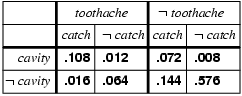 CPSC 502, Lecture 7
Slide 24
Joint Prob. Distribution (JPD): Example2
3 binary random variables: P(H,S,F)

H   dom(H)={h, h}   has heart disease,  does not have…
S   dom(S)={s, s}   smokes,  does not smoke
F   dom(F)={f, f}    high fat diet,  low fat diet
f
 f
s
 s
s
 s
h
 h
CPSC 502, Lecture 7
25
[Speaker Notes: When there are multiple random variables, their joint
distribution is a probability distribution over the variables'
Cartesian product
E.g., P(X; Y;Z) means P(hX; Y;Zi).
Think of a joint distribution over n variables as an
n-dimensional table
Each entry, indexed by X1 = x1; : : : ;Xn = xn, corresponds to
P(X1 = x1 ^ : : : ^ Xn = xn).
The sum of entries across the whole table is 1.]
Marginalization
f
 f
s
 s
s
 s
h
 h
P(H,S)?
P(H)
P(S)
CPSC 502, Lecture 7
Slide 26
[Speaker Notes: Given the joint distribution, we can compute distributions over
smaller sets of variables through marginalization:
E.g., P(X; Y ) = Pz2dom(Z) P(X; Y;Z = z).
This corresponds to summing out a dimension in the table.
The new table still sums to 1.]
Conditional Probability
P(H,S)
P(H)
s
 s
.03
h
.97
 h
.30
.70
P(S)
P(S|H)
s
 s
P(H|S)
h
 h
CPSC 502, Lecture 7
Slide 27
[Speaker Notes: .666..
.333

.29
.71]
Recap Conditional Probability (cont.)
It is not a probability distributions but…..
One for each configuration of the conditioning var(s)
CPSC 502, Lecture 7
Slide 28
[Speaker Notes: .666..
.333

.29
.71]
Chain Rule
Bayes Theorem
CPSC 502, Lecture 7
Slide 29
[Speaker Notes: .666..
.333

.29
.71]
Do you always need to revise your beliefs?
NO  when your knowledge of Y’s value doesn’t affect your belief in the value of X
DEF. Random variable X is marginal independent of random variable Y if, for all xi  dom(X), yk  dom(Y),
			P( X= xi | Y= yk) = P(X= xi )
CPSC 502, Lecture 7
Slide 30
[Speaker Notes: Consequence:
P( X= xi , Y= yk) = 
P( X= xi | Y= yk) P( Y= yk) =
P(X= xi ) P( Y= yk)]
Marginal Independence: Example
X and Y are independent  iff:

P(X|Y) = P(X)    or P(Y|X) = P(Y)     or P(X, Y) = P(X) P(Y)
 
That is new evidence Y(or X) does not affect current belief in X (or Y)
Ex:   P(Toothache, Catch, Cavity, Weather)
	= P(Toothache, Catch, Cavity.

JPD requiring  32   entries is reduced to two smaller ones ( 8   and    4   )
CPSC 502, Lecture 7
Slide 31
[Speaker Notes: A and B can be sets of random variables
Weather sunny cloudy rainy snowy]
In our example are Smoking and Heart Disease marginally Independent ?
What our probabilities are telling us….?
P(H,S)
P(H)
s
 s
.03
h
.97
 h
.30
.70
P(S)
P(S|H)
s
 s
h
 h
CPSC 502, Lecture 7
Slide 32
Conditional Independence
With marg. Independence, for n independent random vars, O(2n) →





Absolute independence is powerful but when you model a particular domain, it is rare
Dentistry is a large field with hundreds of variables, few of which are independent (e.g.,Cavity, Heart-disease). 
What to do?
CPSC 502, Lecture 7
Slide 33
[Speaker Notes: Ex toothache and catch are not ind.]
Look for weaker form of independence
P(Toothache, Cavity, Catch)

Are Toothache and Catch marginally independent?


BUT If I have a cavity, does the probability that the probe catches depend on whether I have a toothache?
P(catch | toothache, cavity) =

What if I haven't got a cavity?
(2) P(catch | toothache,cavity) =
Each is directly caused by the cavity, but neither has a direct effect on the other
CPSC 502, Lecture 7
Slide 34
[Speaker Notes: has 23 – 1 = 7 independent entries
Each is directly caused by the cavity, but neither has a direct effect on the other: Toothache depends on the state of the nerves in the tooth, whereas the probe accuracy depends on the dentist’s skill]
Conditional independence
In general, Catch is conditionally independent of Toothache given Cavity:
P(Catch | Toothache,Cavity) = P(Catch | Cavity)

Equivalent statements:
P(Toothache | Catch, Cavity) = P(Toothache | Cavity)

P(Toothache, Catch | Cavity) = 
				P(Toothache | Cavity) P(Catch | Cavity)
CPSC 502, Lecture 7
Slide 35
[Speaker Notes: In general i.e for probability distributions]
Proof of equivalent statements
CPSC 502, Lecture 7
Slide 36
Conditional Independence: Formal Def.
Sometimes, two variables might not be marginally independent. However, they become independent after we observe some third variable
DEF. Random variable X is conditionally independent of random variable Y given random variable Z if, for all xi  dom(X), yk  dom(Y), zm  dom(Z)
			P( X= xi | Y= yk , Z= zm ) = P(X= xi | Z= zm )
That is, knowledge of Y’s value doesn’t affect your belief in the value of X, given a value of Z
CPSC 502, Lecture 7
Slide 37
Conditional independence: Use
Write out full joint distribution using chain rule:
	P(Cavity, Catch, Toothache)
	= P(Toothache | Catch, Cavity) P(Catch | Cavity) P(Cavity)
	= P(Toothache |    		) P(Catch | Cavity) P(Cavity)


	how many probabilities?

The use of conditional independence often reduces the size of the representation of the joint distribution from exponential in n to linear in n.  n is the number of vars

Conditional independence is our most basic and robust form of knowledge about uncertain environments.
CPSC 502, Lecture 7
Slide 38
[Speaker Notes: Much more commonly available than absolute independent assertions]
Key points Recap
We model the environment as a set of random vars

Why the joint is not an adequate representation ? 

“Representation, reasoning and learning” are “exponential” in the number of variables

Solution: Exploit marginal&conditional independence 



But how does independence allow us to simplify the joint?
CPSC 502, Lecture 7
Slide 39
[Speaker Notes: Probability is a rigorous formalism for uncertain knowledge

For nontrivial domains, we must find a way to reduce the joint distribution size
“Representation, reasoning and learning” are “exponential”]
Today Oct 4
Finish R&R systems in deterministic environments
Logics
Reasoning with individuals and relations
Full Propositional Logics and First-Order Logics

Start R&R systems in Stochastic environments
Bayesian Networks Representation
CPSC 502, Lecture 7
40
Belief Nets: Burglary Example
There might be a burglar in my house

The anti-burglar alarm in my house may go off

I have an agreement with two of my neighbors,  John and Mary, that they call me if they hear the alarm go off when I am at work

Minor earthquakes may occur and sometimes the set off the alarm. 


Variables:

Joint has                 entries/probs
CPSC 502, Lecture 7
Slide 41
[Speaker Notes: Sometime they call me at work for other reasons]
Belief Nets: Simplify the joint
Typically order vars to reflect causal knowledge (i.e., causes before effects)
A burglar (B) can set the alarm (A) off
An earthquake (E) can set the alarm (A) off
The alarm can cause Mary to call (M)
The alarm can cause John to call (J)


Apply Chain Rule


Simplify according to marginal&conditional independence
CPSC 502, Lecture 7
Slide 42
[Speaker Notes: Sometime they call me at work for other reasons]
Belief Nets: Structure + Probs
Express remaining dependencies as a network
Each var is a node
For each var, the conditioning vars are its parents
Associate to each node corresponding conditional probabilities
Directed Acyclic Graph (DAG)
CPSC 502, Lecture 7
Slide 43
[Speaker Notes: Sometime they call me at work for other reasons]
Burglary: complete BN
CPSC 502, Lecture 7
Slide 44
Burglary  Example: Bnets inference
Our BN can answer any probabilistic query that can be answered by processing the joint!
(Ex1) I'm at work, 
neighbor John calls to say my alarm is ringing, 
neighbor Mary doesn't call. 
No news of any earthquakes. 
Is there a burglar?
(Ex2) I'm at work, 
Receive message that neighbor John called , 
News of minor earthquakes. 
Is there a burglar?
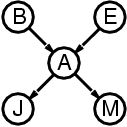 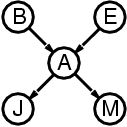 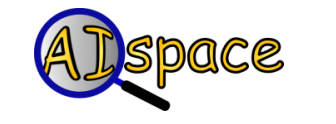 CPSC 502, Lecture 7
Slide 45
Intercausal
Mixed
P(E) = 1.0
Earthquake
Earthquake
P(E) = 1.0
Burglary
Alarm
P(B) = 0.001
0.003
P(A) = 0.003
 0.033
Alarm
JohnCalls
P(A) = 1.0
P(M) = 1.0
Bayesian Networks – Inference Types
Diagnostic
Predictive
Burglary
P(B) = 1.0
P(B) = 0.001
0.016
Burglary
Alarm
JohnCalls
Alarm
P(J) = 0.011
0.66
P(J) = 1.0
CPSC 502, Lecture 7
Slide 46
JohnCalls
[Speaker Notes: show original probabilities
mixed: you know a cause and an effect
introduce probability propagation here]
BNnets: Compactness
CPSC 502, Lecture 7
Slide 47
BNets: Compactness
In General:
A CPT for boolean Xi with k boolean parents has 2 k    rows for the combinations of parent values
Each row requires one number pi  for Xi = true(the number for  Xi = false is just 1-pi )

If each on the n variable has no more than k parents, the complete network requires      O(n 2 k) numbers

For k<< n, this is a substantial improvement, 
the numbers required  grow linearly with n, vs. O(2 n) for the full joint distribution
CPSC 502, Lecture 7
Slide 48
Realistic BNet: Liver Diagnosis   Source: Onisko et al., 1999
CPSC 502, Lecture 7
Slide 49
Realistic BNet: Liver Diagnosis   Source: Onisko et al., 1999
CPSC 502, Lecture 7
Slide 50
TODO for this Thur
Read Chp 6 of textbook up to Rejection Sampling included
Also Do exercises 6.A and 6.Bhttp://www.aispace.org/exercises.shtml
CPSC 502, Lecture 7
Slide 51
BNets: Construction General Semantics
The full joint distribution can be defined as the product of conditional distributions:
	P (X1, … ,Xn) = πi = 1  P(Xi | X1, … ,Xi-1)  (chain rule)  

Simplify according to marginal&conditional independence
n
Express remaining dependencies as a network
Each var is a node
For each var, the conditioning vars are its parents
Associate to each node corresponding conditional probabilities
n
P (X1, … ,Xn) = πi = 1 P (Xi | Parents(Xi))
CPSC 502, Lecture 7
Slide 52
[Speaker Notes: Because each variable is conditionally independent of all its ancestors, given its parent nodes
e.g., P(j  m  a  b  e)
	= P (j | a) P (m | a) P (a | b, e) P (b) P (e)]
BNets: Construction General Semantics (cont’)
n
P (X1, … ,Xn) = πi = 1 P (Xi | Parents(Xi))
Every node is independent from its non-descendants given it parents
CPSC 502, Lecture 7
Slide 53
[Speaker Notes: Because each variable is conditionally independent of all its ancestors, given its parent nodes
e.g., P(j  m  a  b  e)
	= P (j | a) P (m | a) P (a | b, e) P (b) P (e)]
Lecture Overview
Belief Networks
Build sample BN
Intro Inference, Compactness, Semantics
More Examples
CPSC 502, Lecture 7
Slide 54
Other Examples: Fire Diagnosis(textbook Ex. 6.10)
Suppose you want to diagnose whether there is a fire in a building
you receive a noisy report about whether everyone is leaving the building.
if everyone is  leaving, this may have been caused by a fire alarm.
if there is a fire alarm, it may have been caused by a fire or by tampering
if there is a fire, there may be smoke raising from the bldg.
CPSC 502, Lecture 7
Slide 55
[Speaker Notes: Noisy report (the person might be joking)]
Other Examples (cont’)
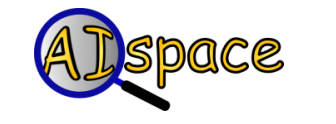 Make sure you explore and understand the Fire Diagnosis example (we’ll expand on it to study Decision Networks)

Electrical Circuit example (textbook ex 6.11)

Patient’s wheezing and coughing example (ex. 6.14)

Several other examples on
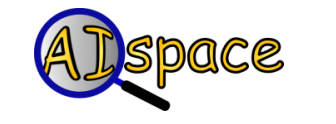 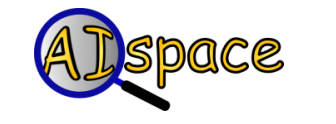 CPSC 502, Lecture 7
Slide 56
[Speaker Notes: Noisy report (the person might be joking)]